Year 5
English
Lesson 4Literature
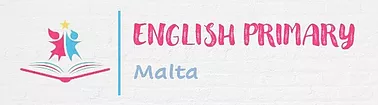 Guess today’s celebration
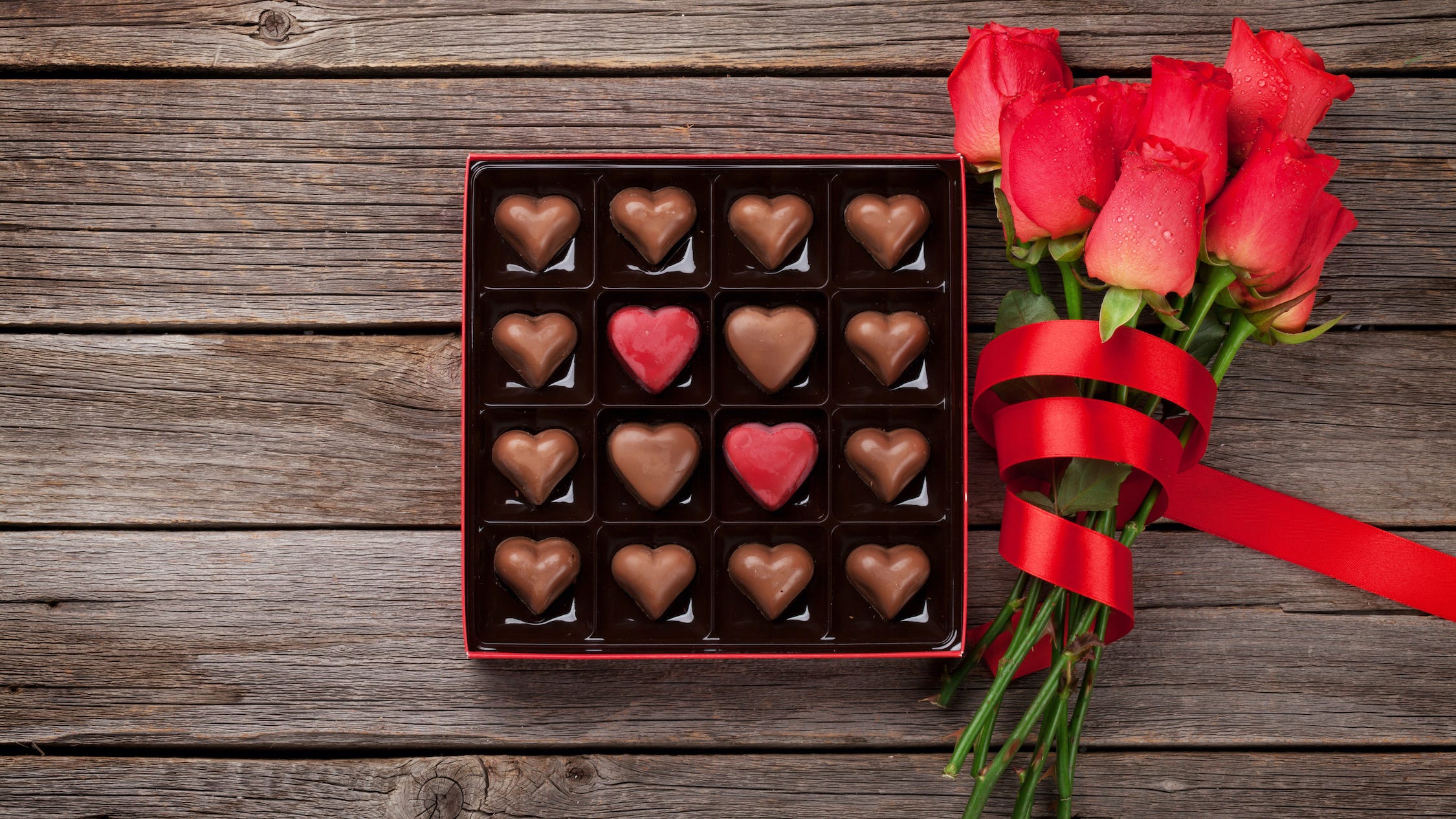 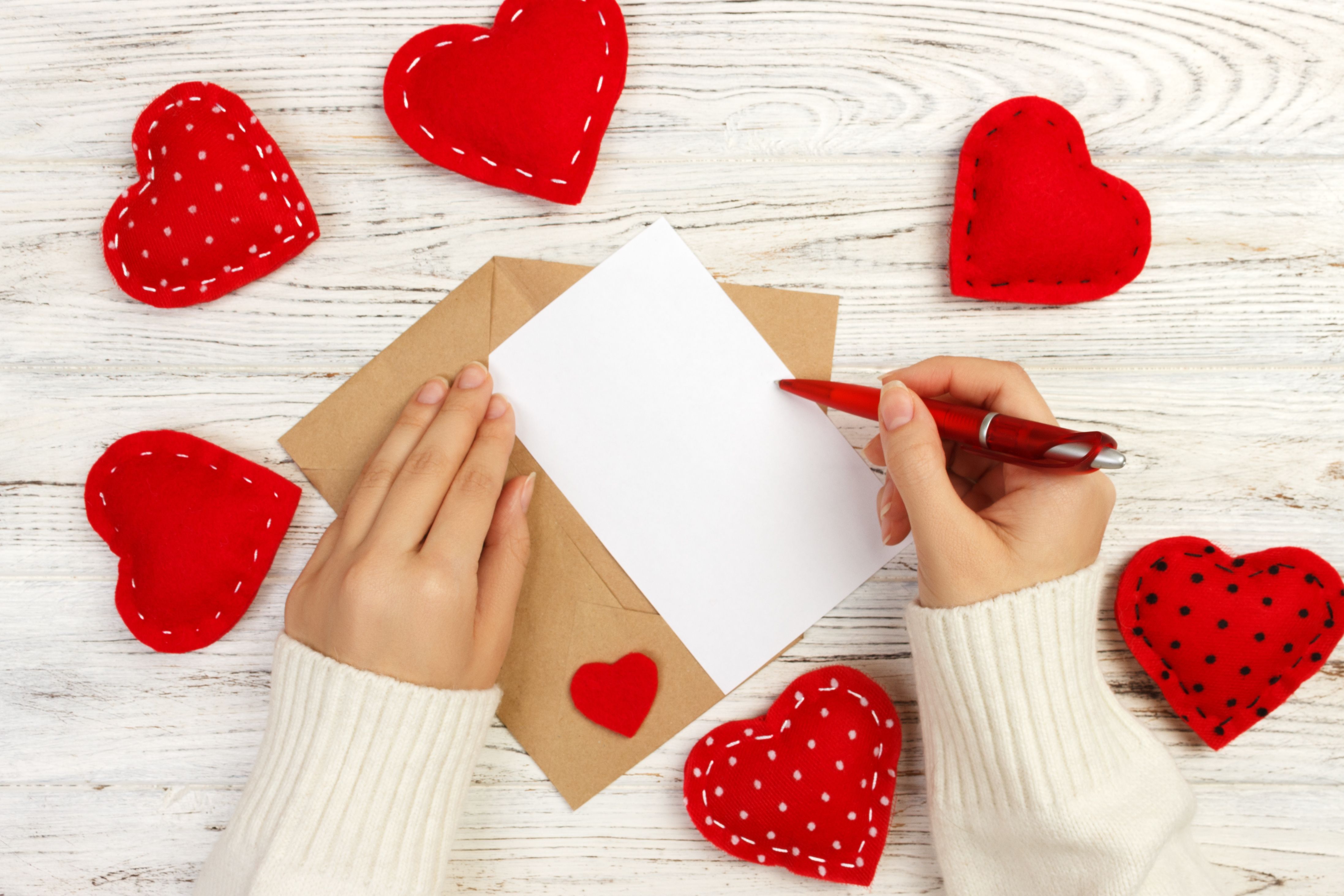 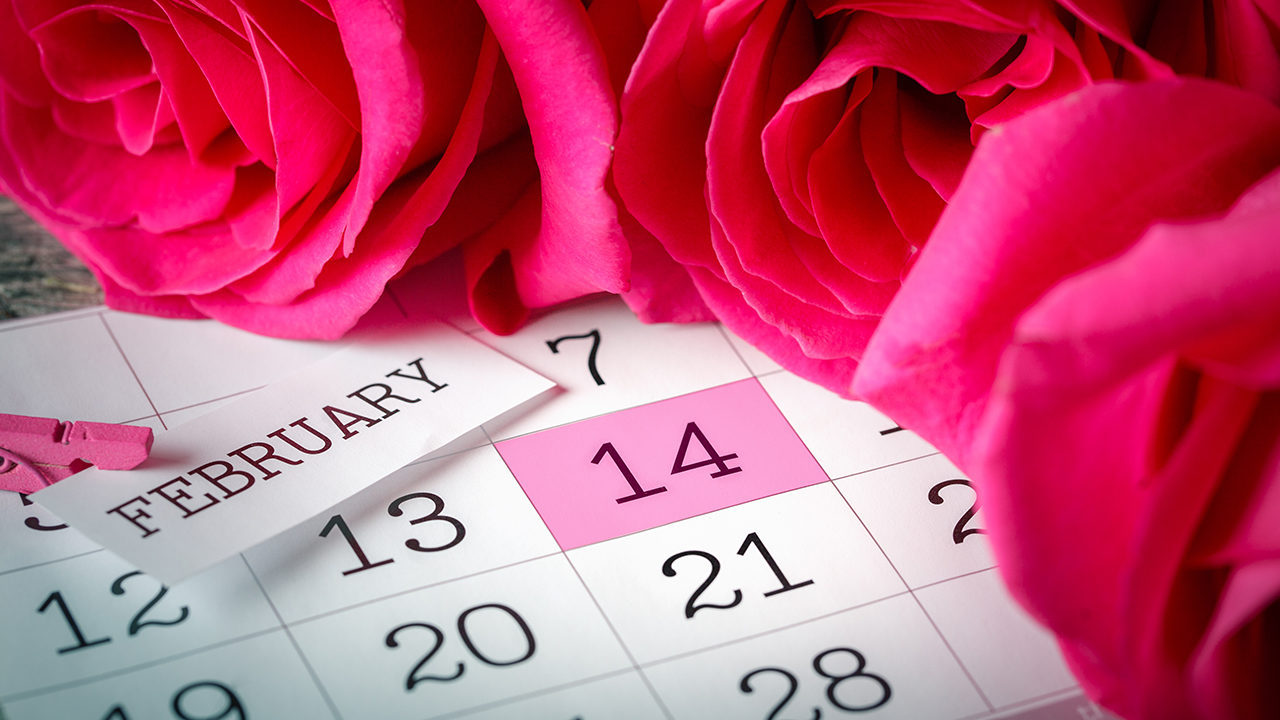 2
Lesson 3 Objectives
You will:
learn facts about a celebration. 
read two poems silently and aloud.
listen to the two poems being read aloud.
answer questions about the two poems.
3
Lesson Resources
Poems Handout
Questions Worksheet
Answers Handout
4
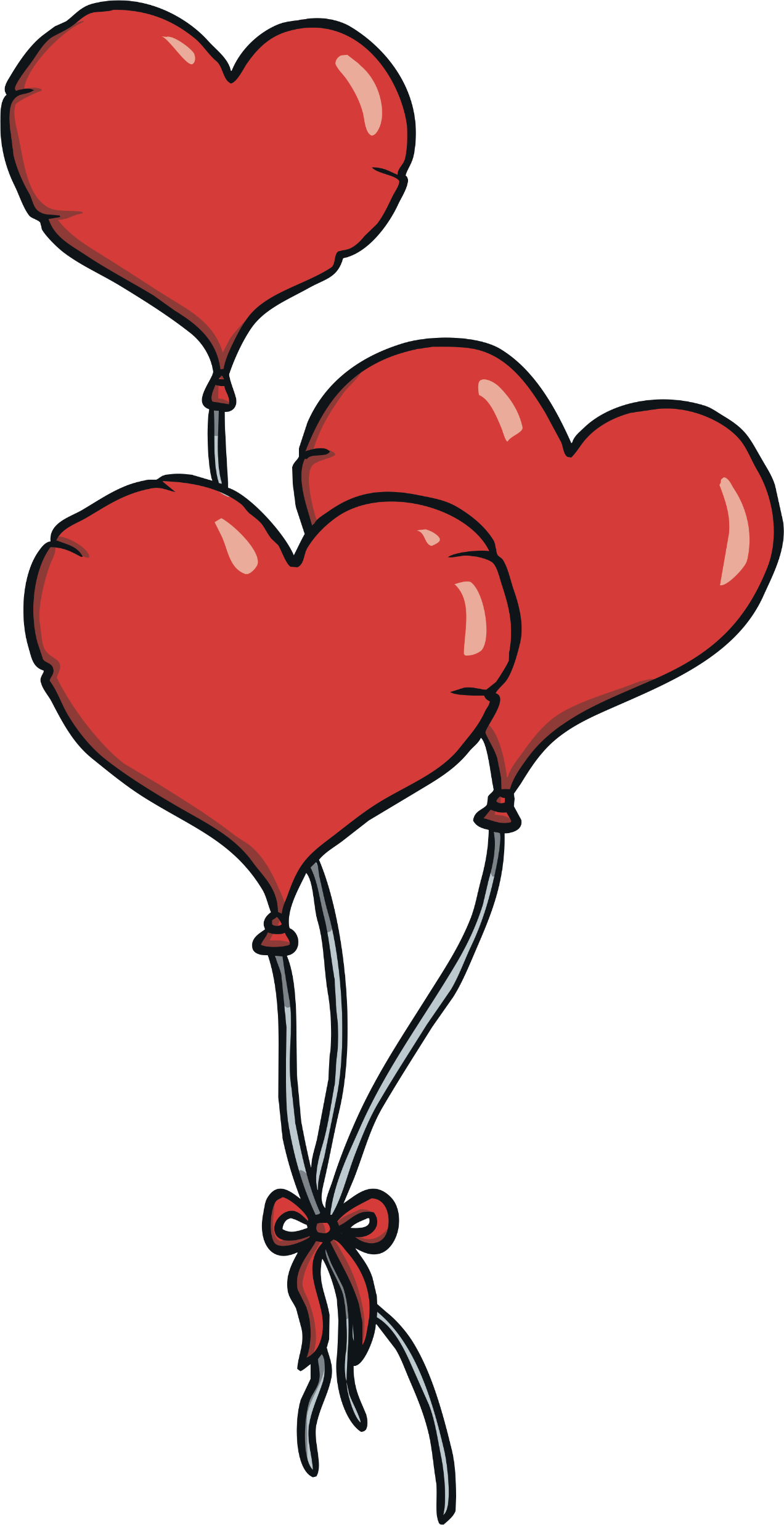 Valentine’s Day is celebrated on the 14th of February. It’s a day when people show their love to each other by sending presents and messages of love.
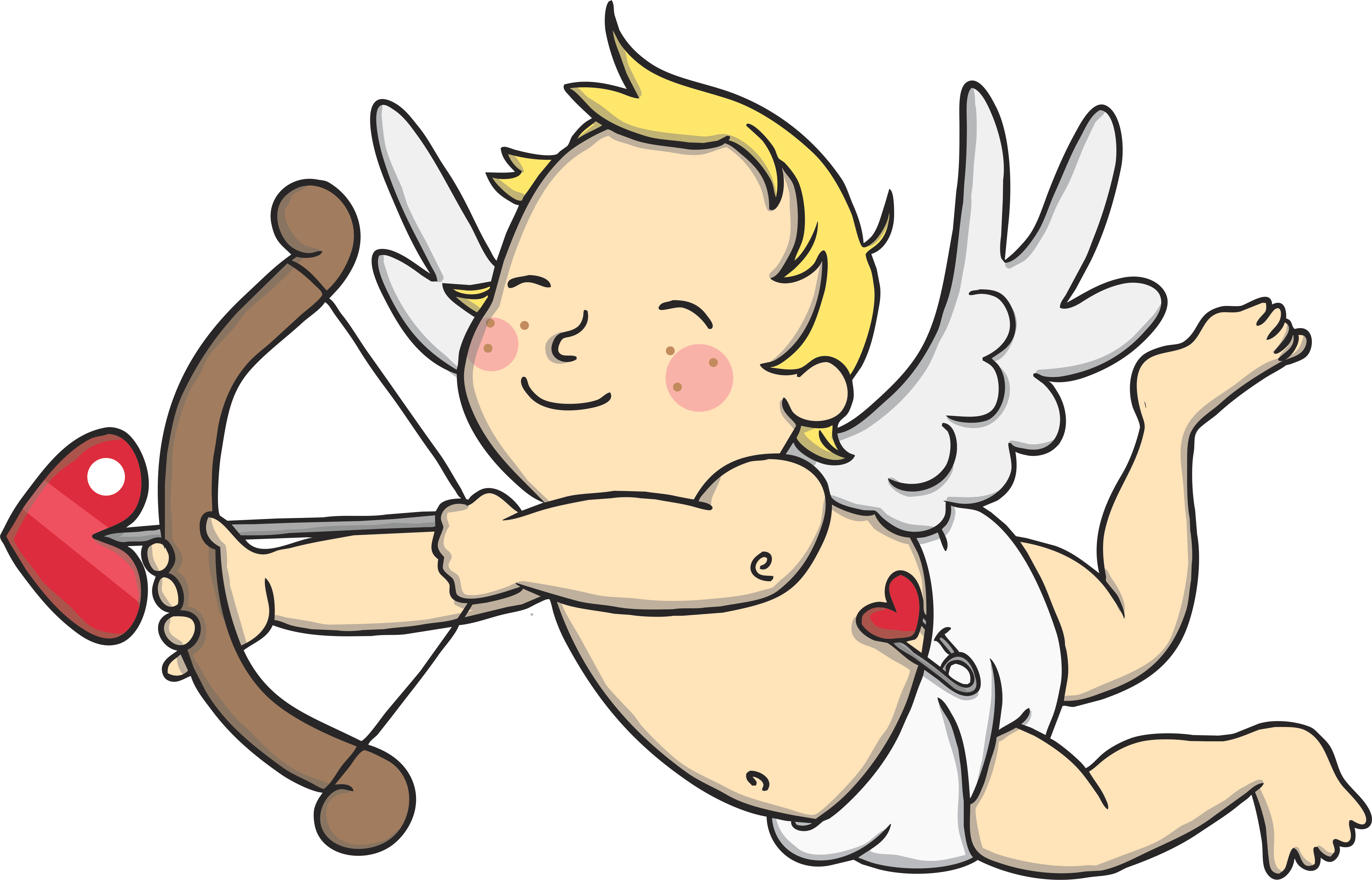 Cupid is the Roman God of Love and helps people to find love on Valentine’s Day. He is a winged cherub with a bow and an arrow.
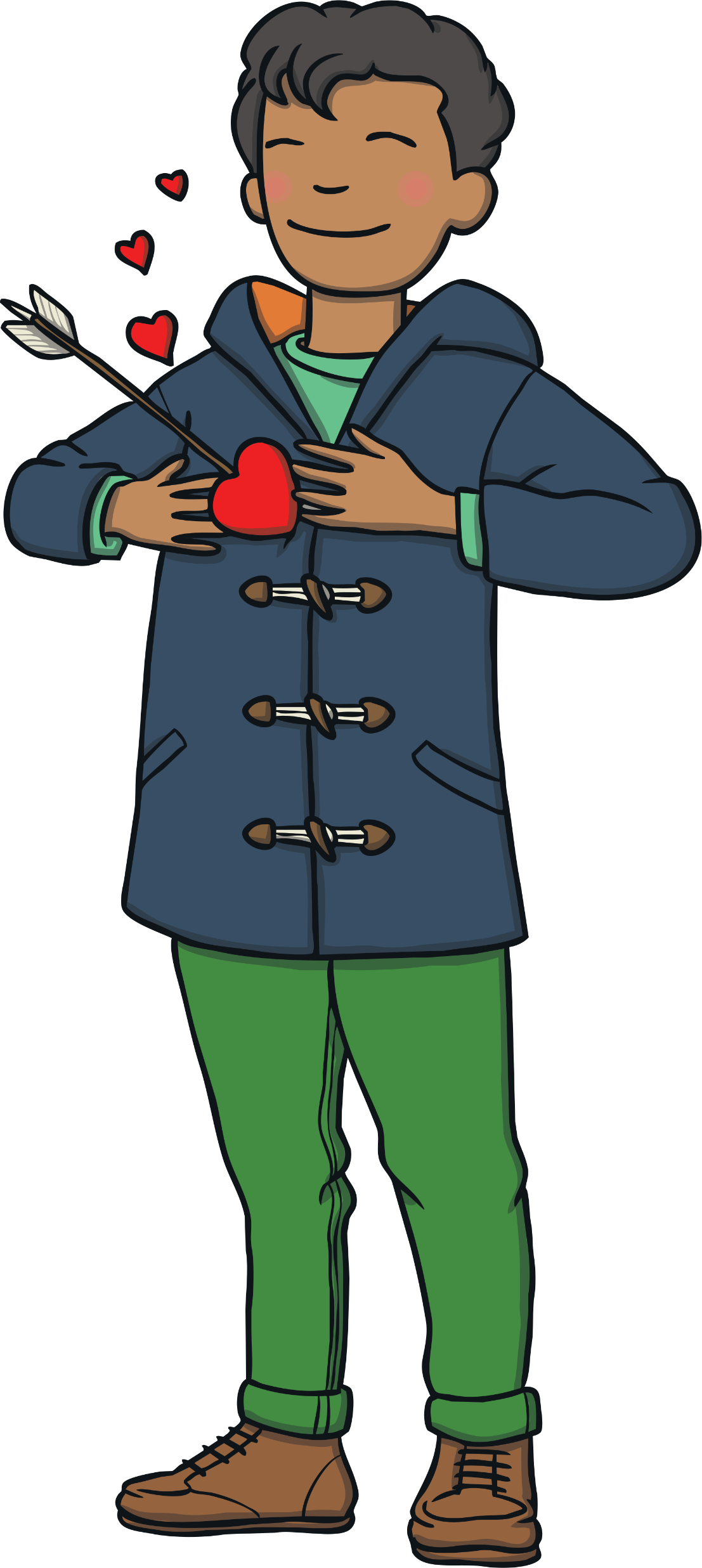 People give each other flowers and chocolates on Valentine’s Day. They usually send red roses. 

People also send Valentine’s Day cards to each other with a special message inside.
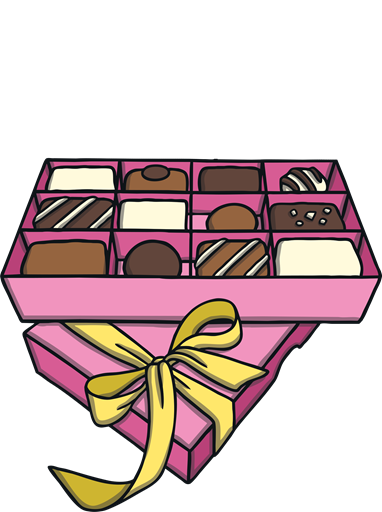 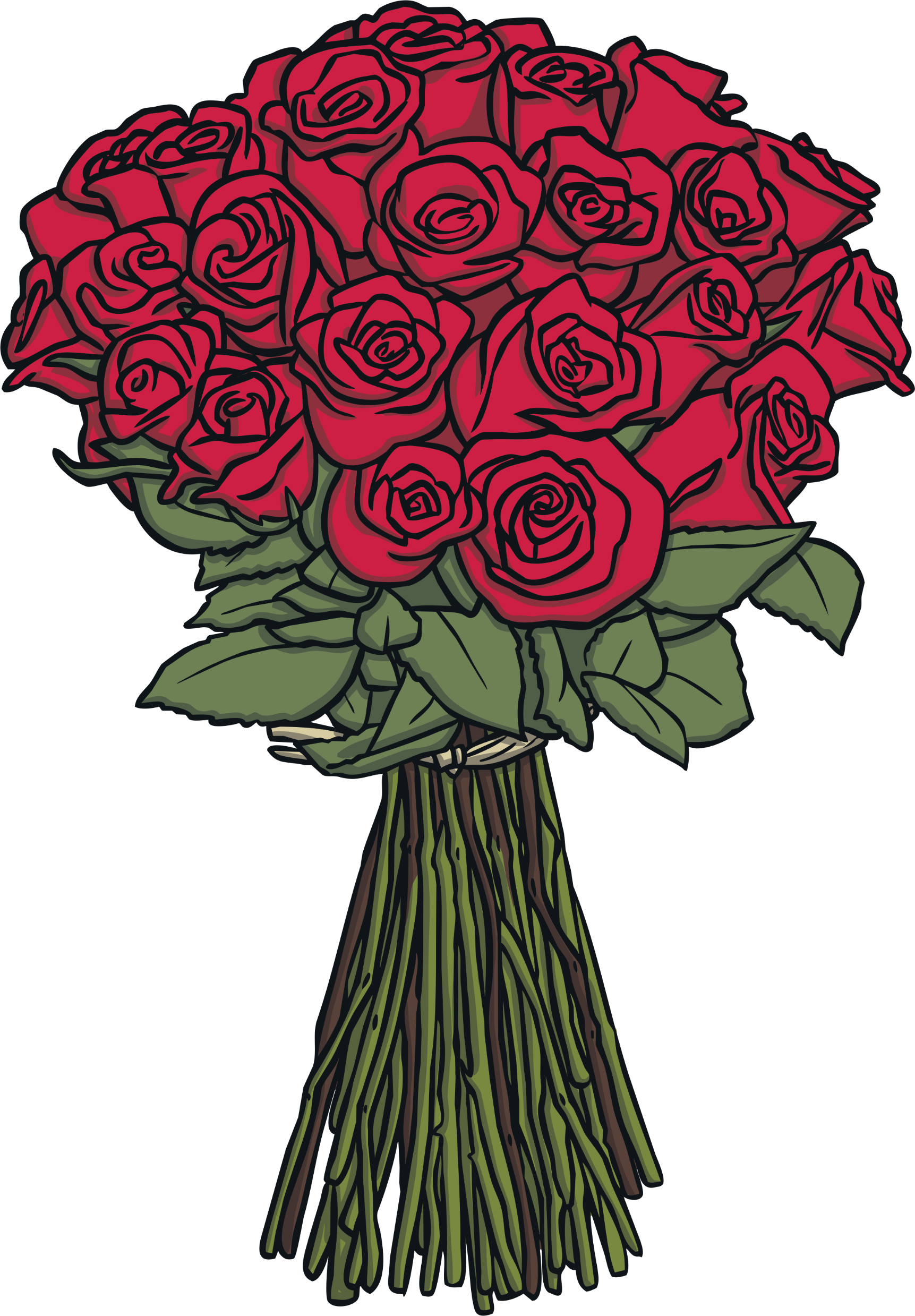 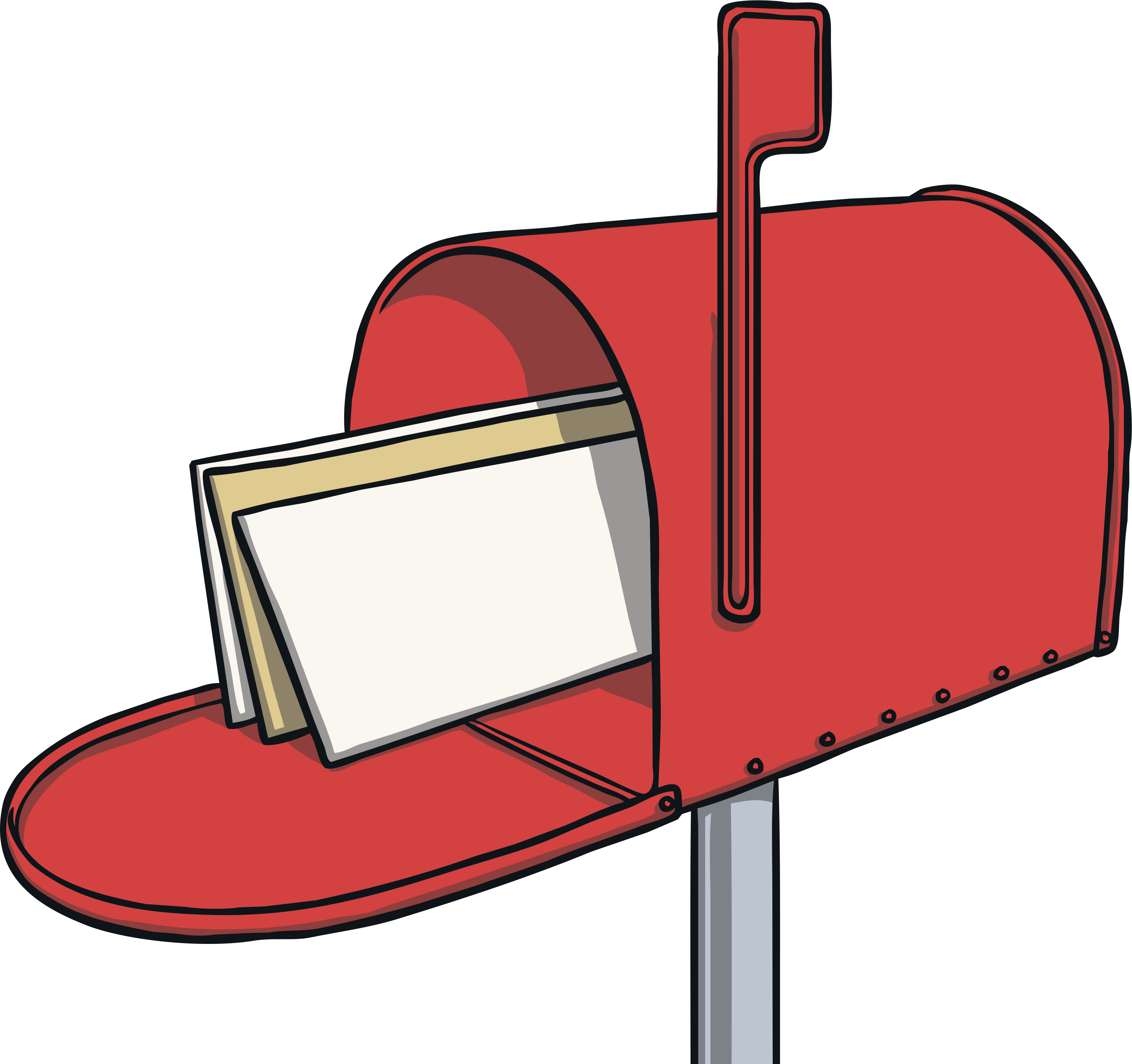 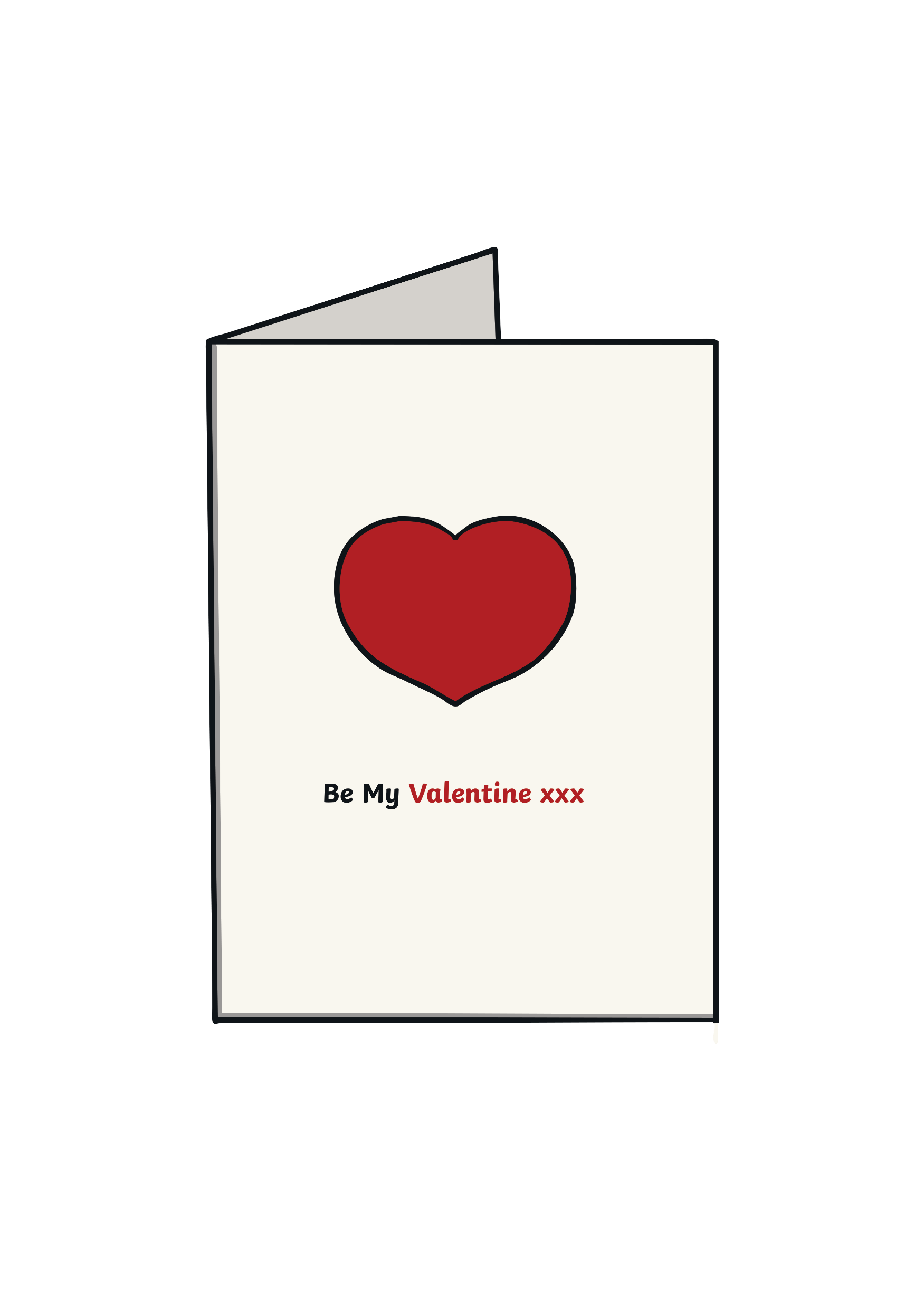 Step 1
READ the poems silently.
After you read the poems 
ANSWER the following questions:

WHAT ARE THE POEMS ABOUT? 
HOW DID THEY MAKE YOU FEEL?
8
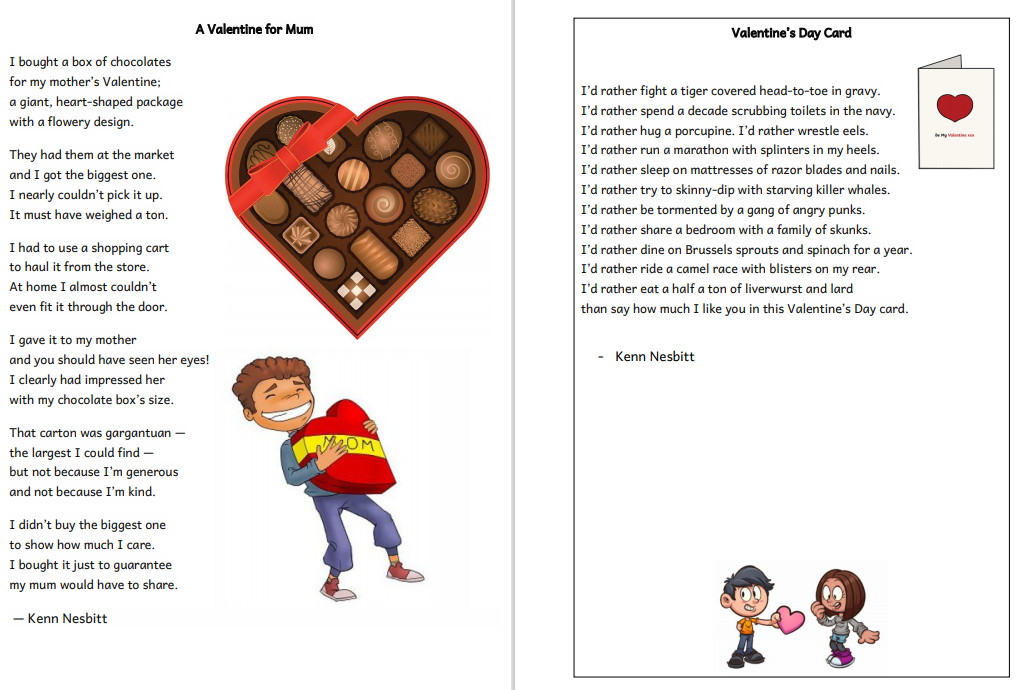 9
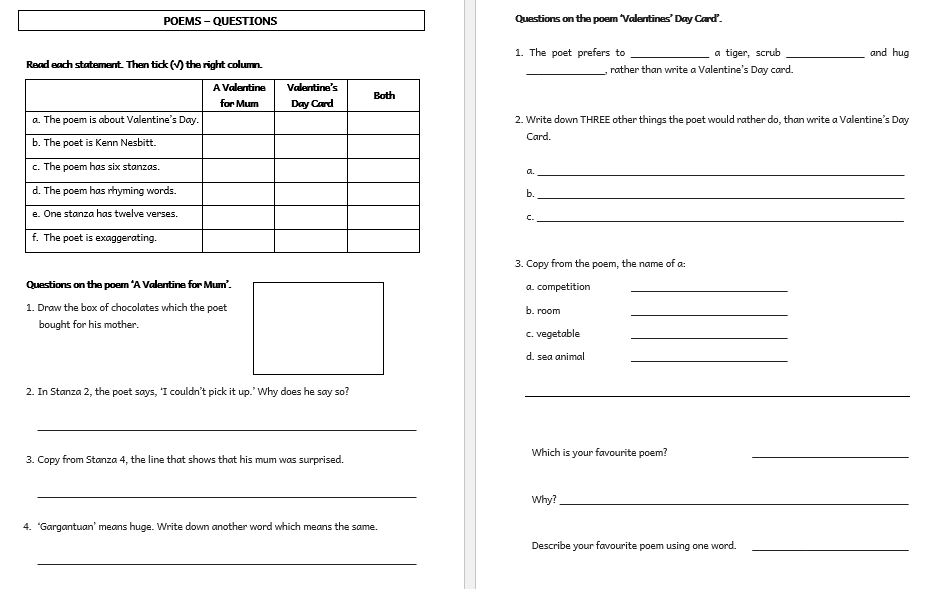 10
Step 2 - Discuss the question
What are the poems about?
The poem ‘A Valentine for Mum’ is about a big, heavy chocolate box which the poet buys for his mum. Since it’s quite big, the poet finds it hard to lift, carry or fit it through his house door. 
In the poem ‘Valentine’s Day Card’, the poet would rather do dangerous, painful and disgusting things rather than write a Valentine’s card.
11
Step 3
READ the poems again. 
Then try to ANSWER the following questions.
12
Step 3: Answer these    		 questions!
Poem 1
What is the shape of the chocolate box? 
How did the poet carry the chocolate box?  
Why did the poet buy the biggest chocolate box?
Poem 2
What would the poet prefer to hug?
How long would the poet eat Brussel sprouts and spinach?
How would a camel race with blisters in your rear feel?
13
Step 4 - Discuss 	   		the questions
Poem 1
1.  What is the shape of the chocolate box?
It is in the shape of a heart.
He used a shopping cart.
2.  How did the poet carry the chocolate box?
3.  Why did the poet buy the biggest chocolate box?
The poet wants his mum to share the chocolate with him.
Poem 2
4.  What would the poet prefer to hug?
He’d prefer to hug a porcupine.
A year
5.  How long would the poet eat Brussels sprouts and spinach?
Painful
6.  How would a camel race with blisters in your rear feel?
14
Step 5
LISTEN and READ SILENTLY.

Then LISTEN to me while I EXPLAIN the worksheet.
15
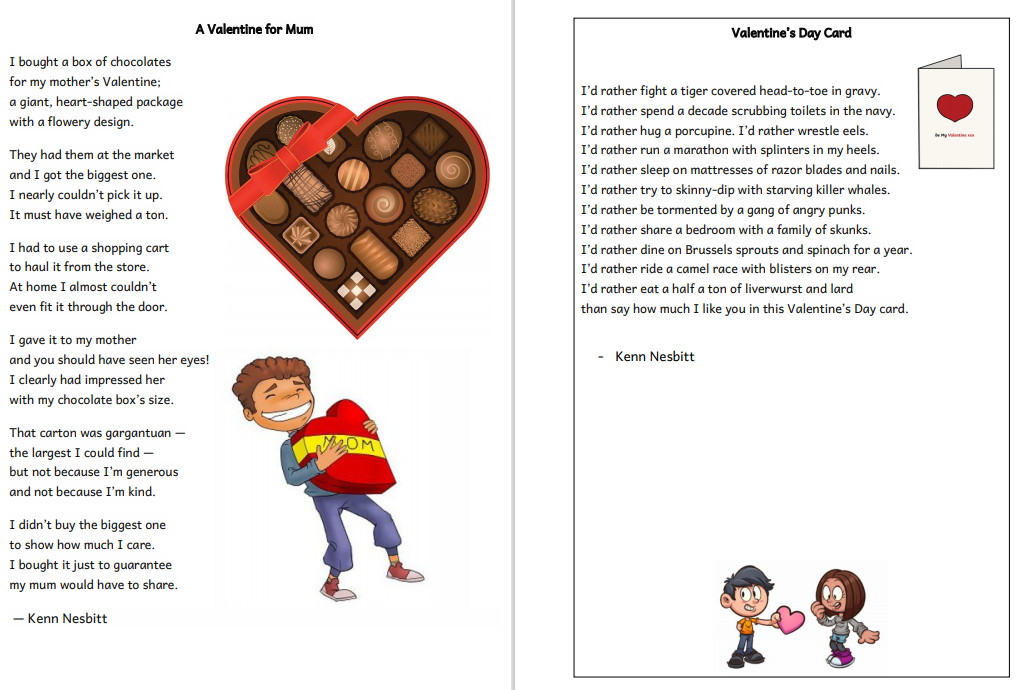 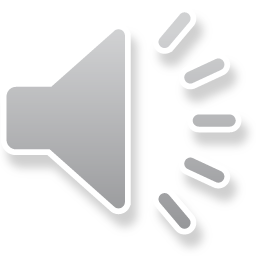 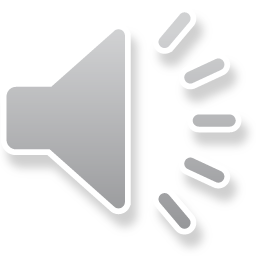 16
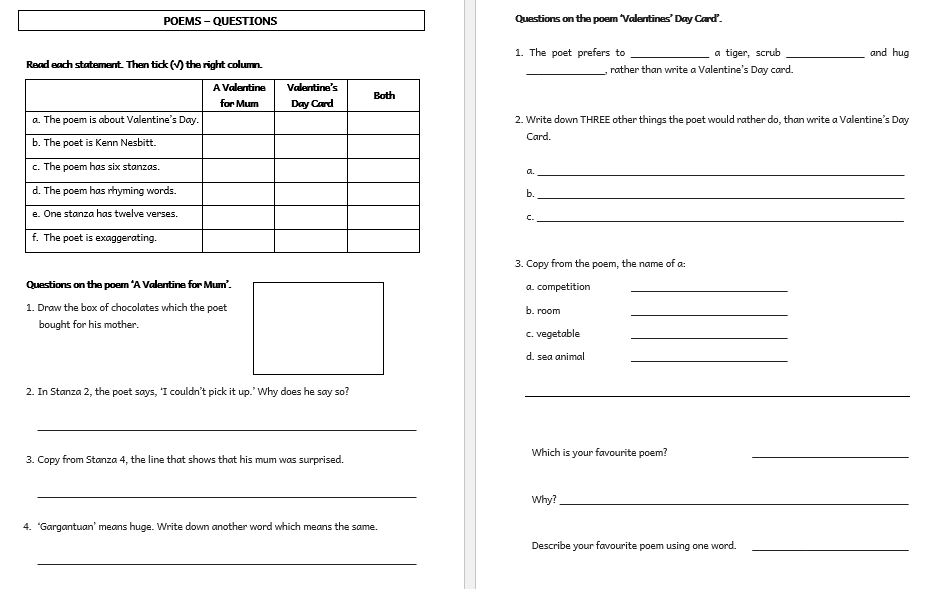 17
Step 6
READ the poems yourself.
18
Step 7
WORK OUT
the worksheet.
19
Step 8
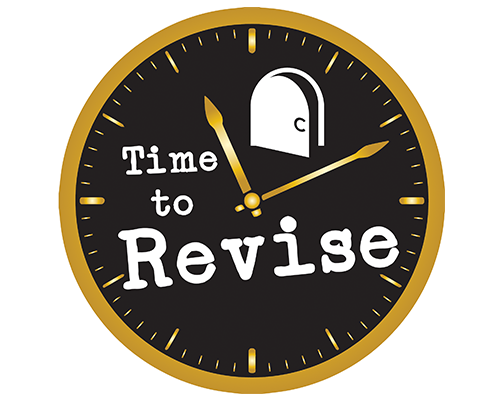 20
Step 9
CHECK your answers using the
Answers Handout.
21
Thank You!
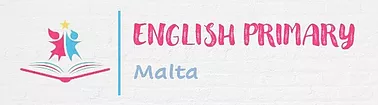